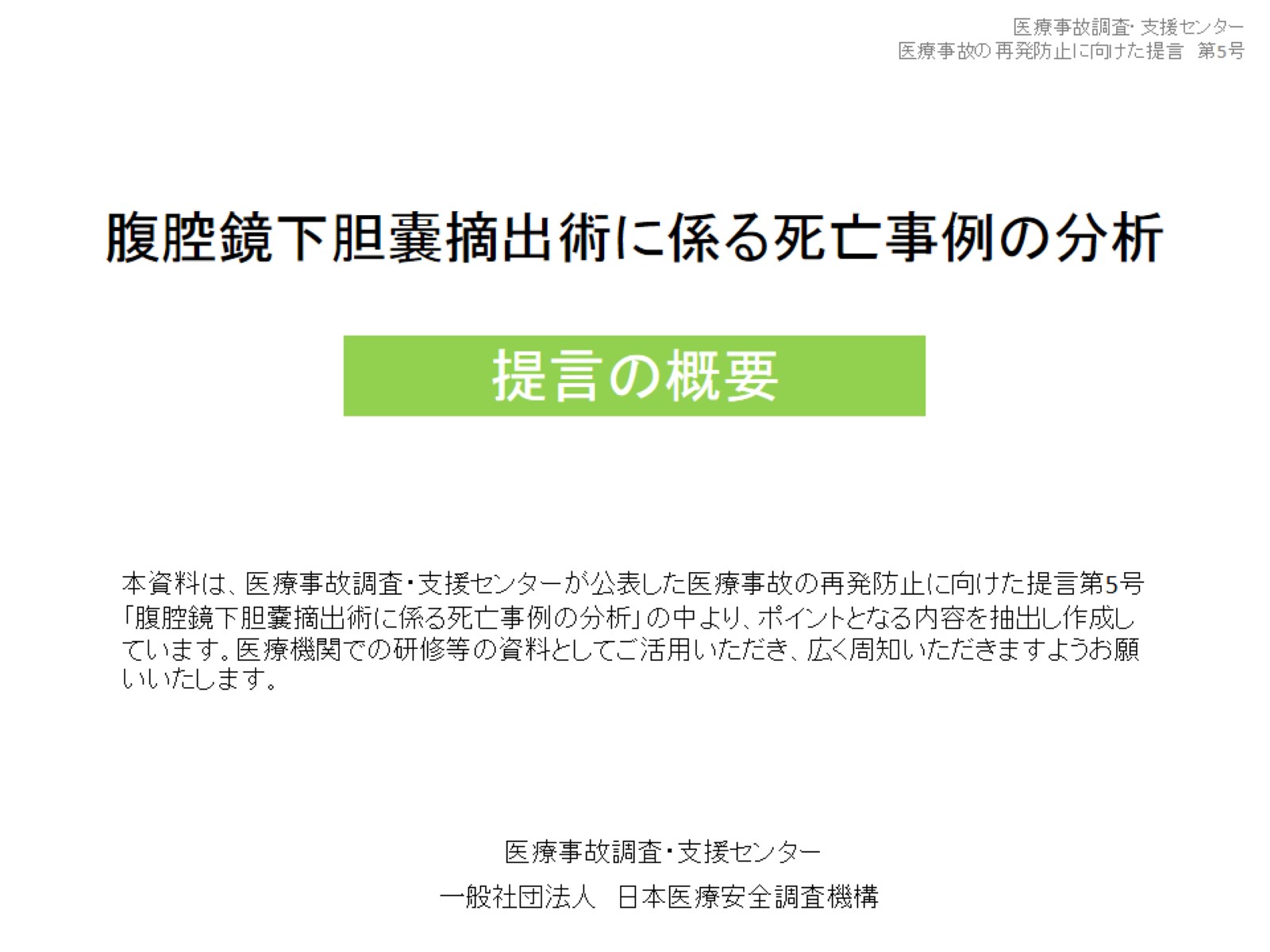 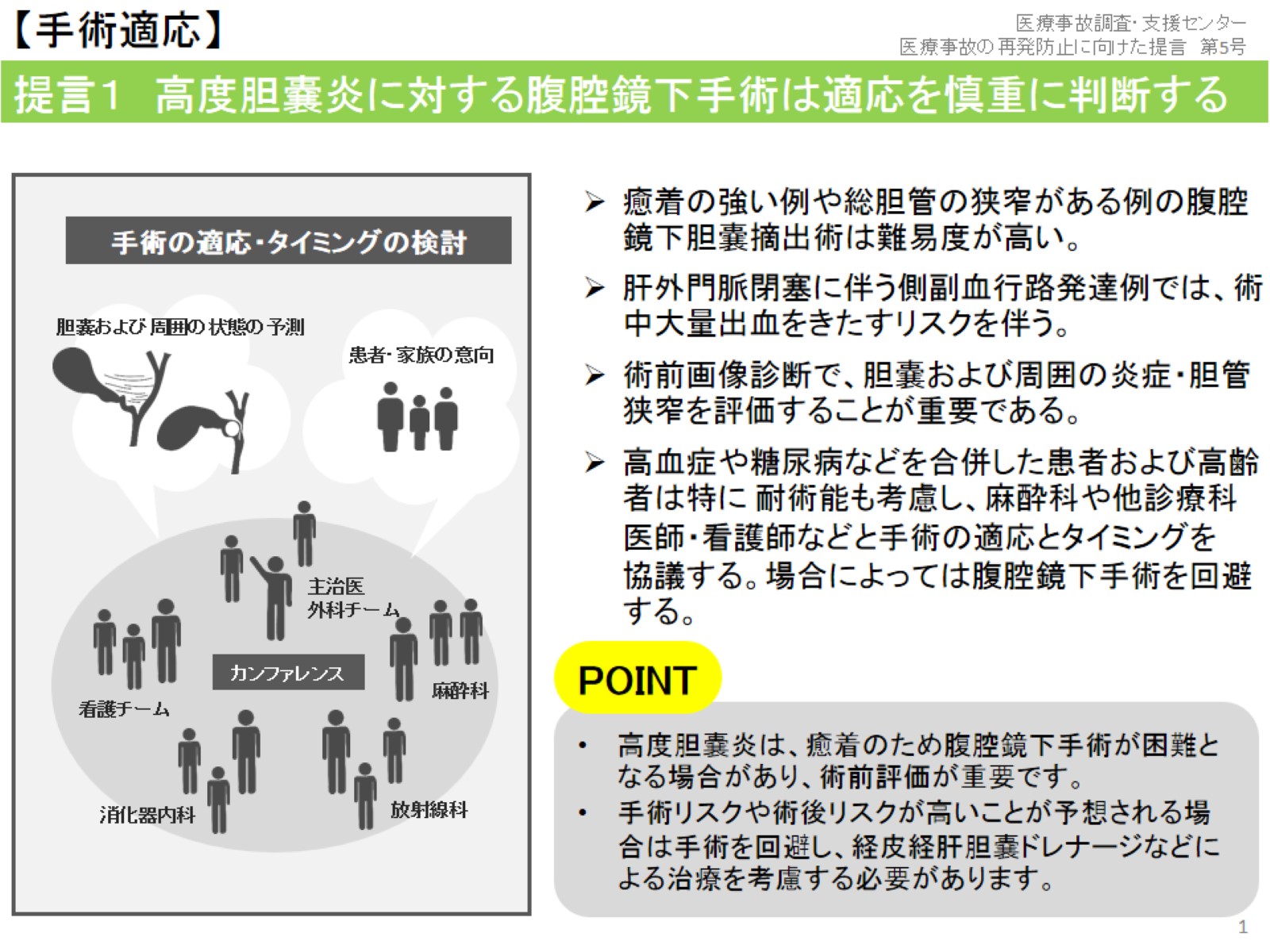 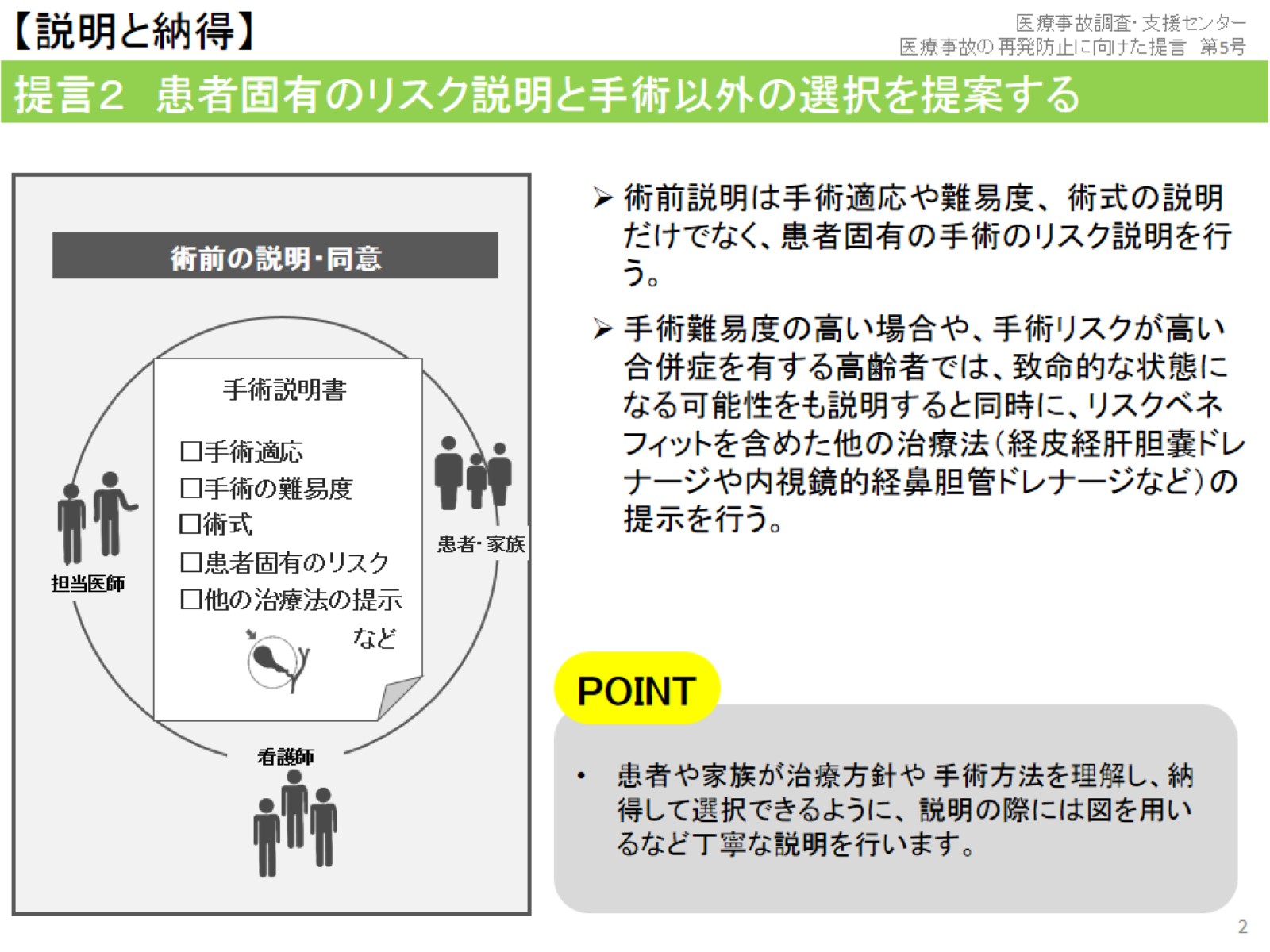 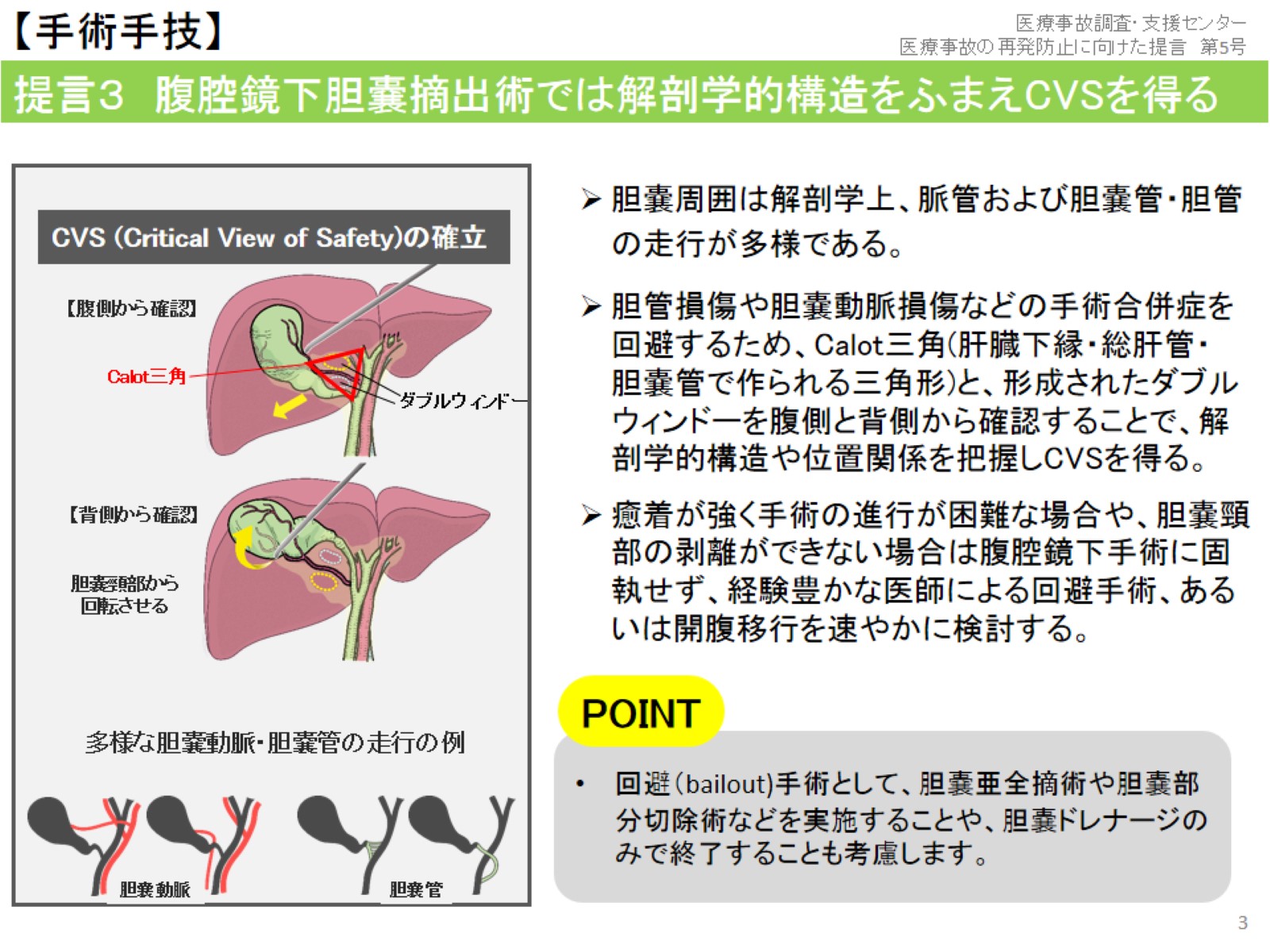 【手術手技】
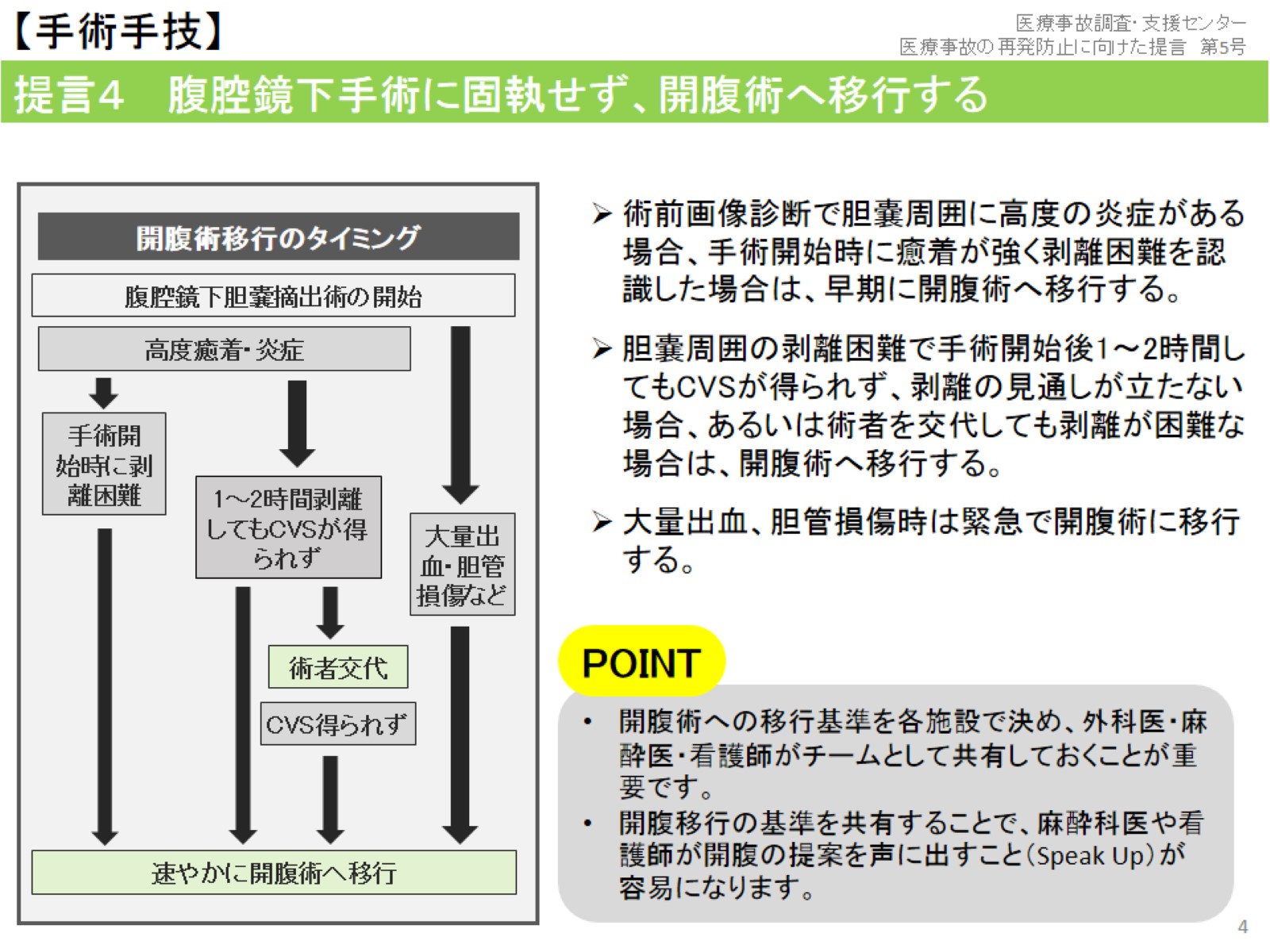 【手術手技】
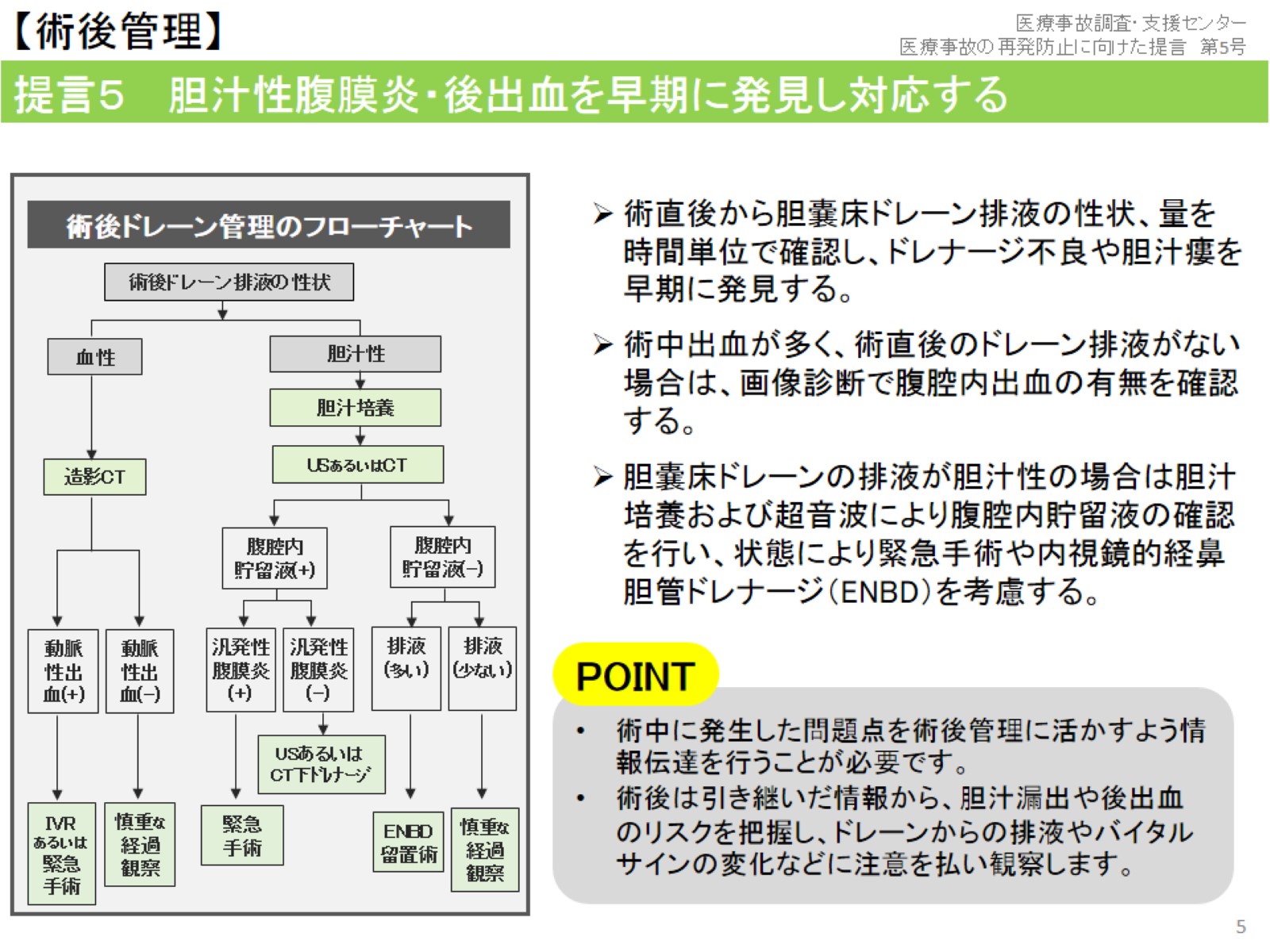 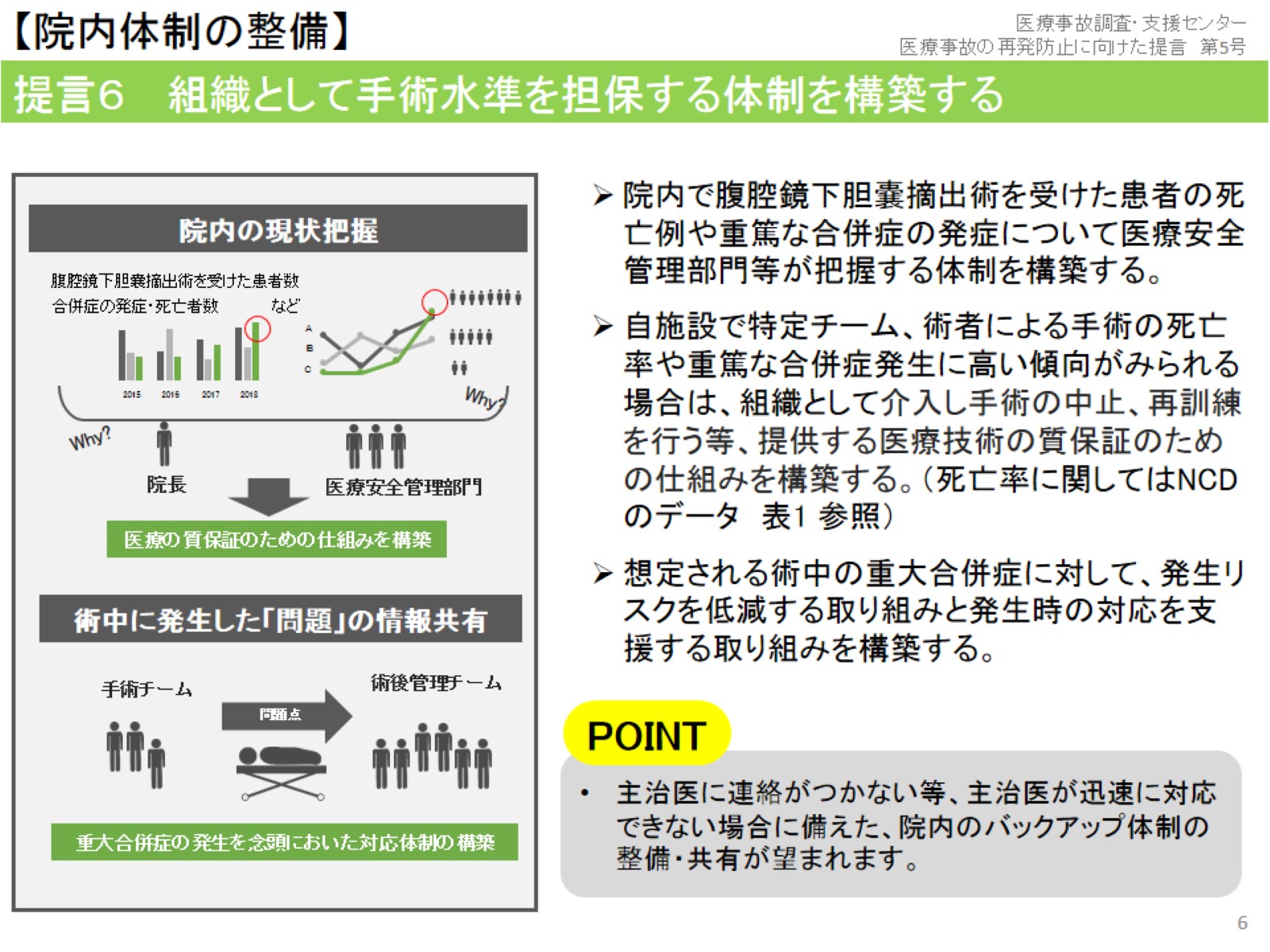 【院内体制の整備】
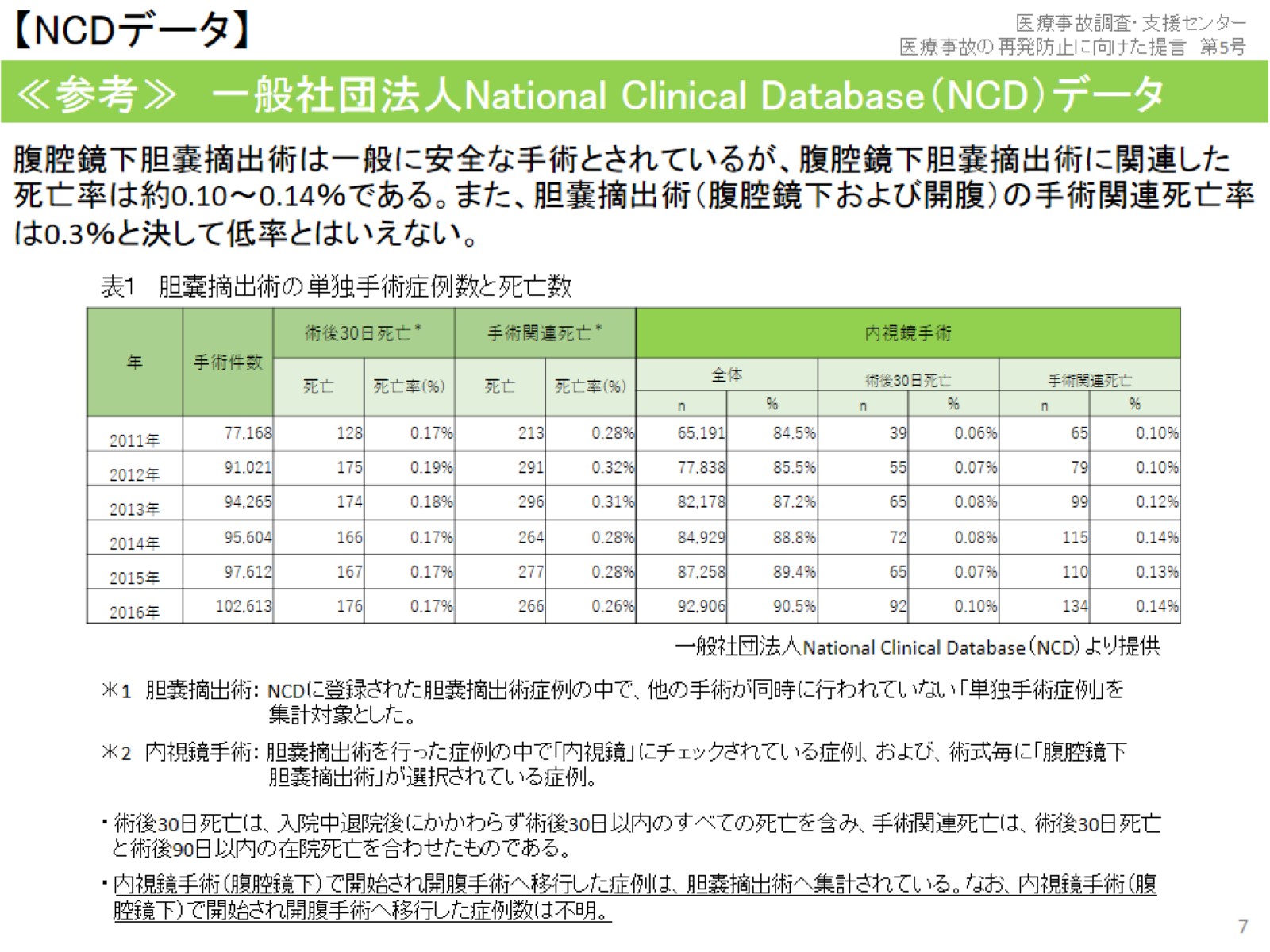